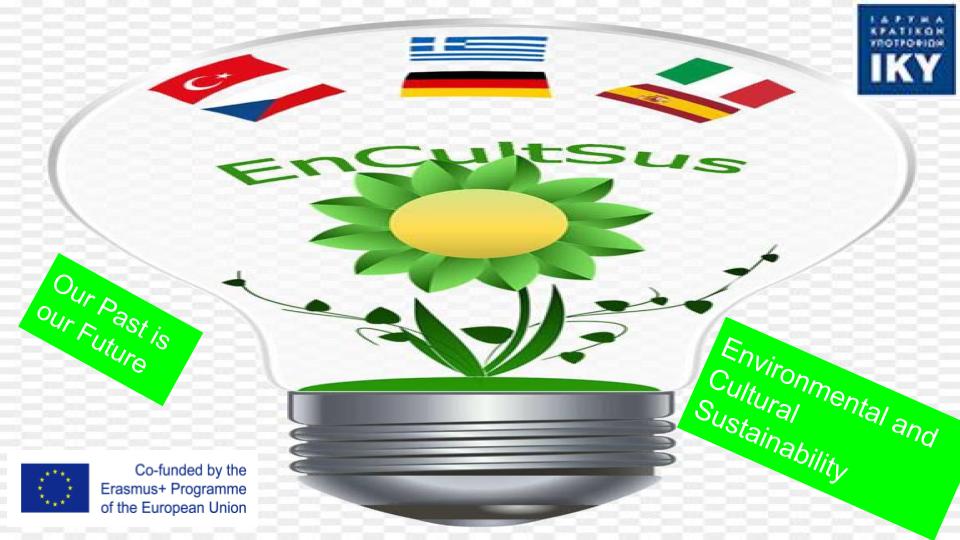 Greek ways of entertainment
Sport has always been 
 a favourite pastime
Ancient Greeks did sport to
learn
get fit 
satisfy their spirit
Ancient Greeks were really into
martial arts 
2.    track and field 
3.    discus, javelin 
4.    long jump
5.    chariot racing 
6.	football
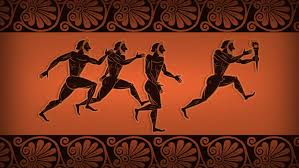 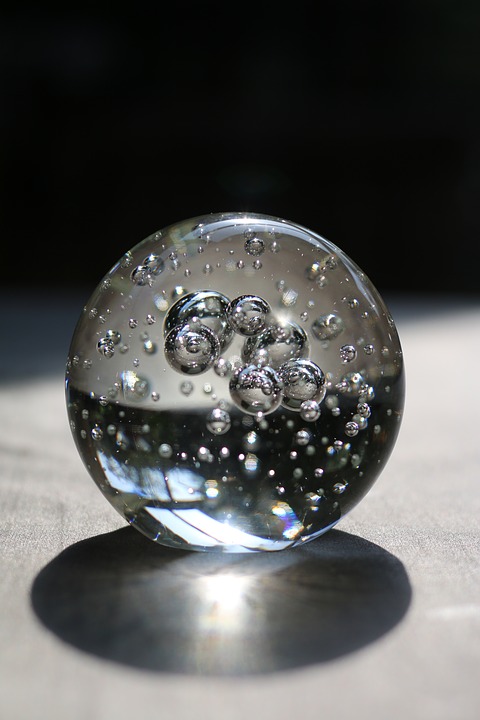 Celestial Sphere
Throwing the ball to the heavens and catching it before it landed
Aporaxis=
Bounce and basket sphere
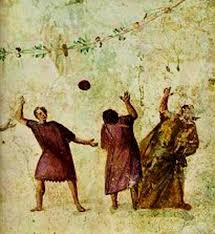 The ancestors of basketball
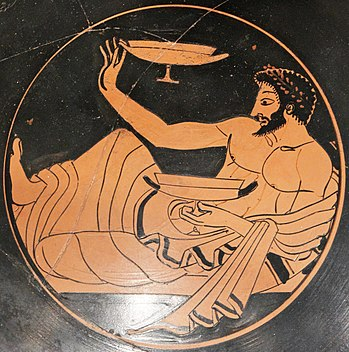 kotavos
Sprinkling the last wine drops from the glass to a target (vessel or discus)
Board Games
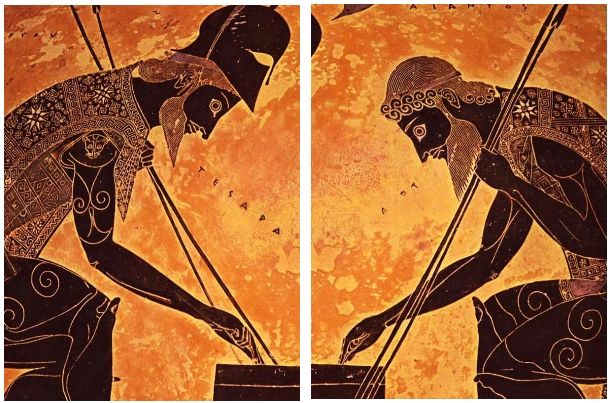 Latrunculi strategic game (you must make your opponent unable to move his pawn)

Terni lapilli (tic tac toe)

Cubicles (dice)
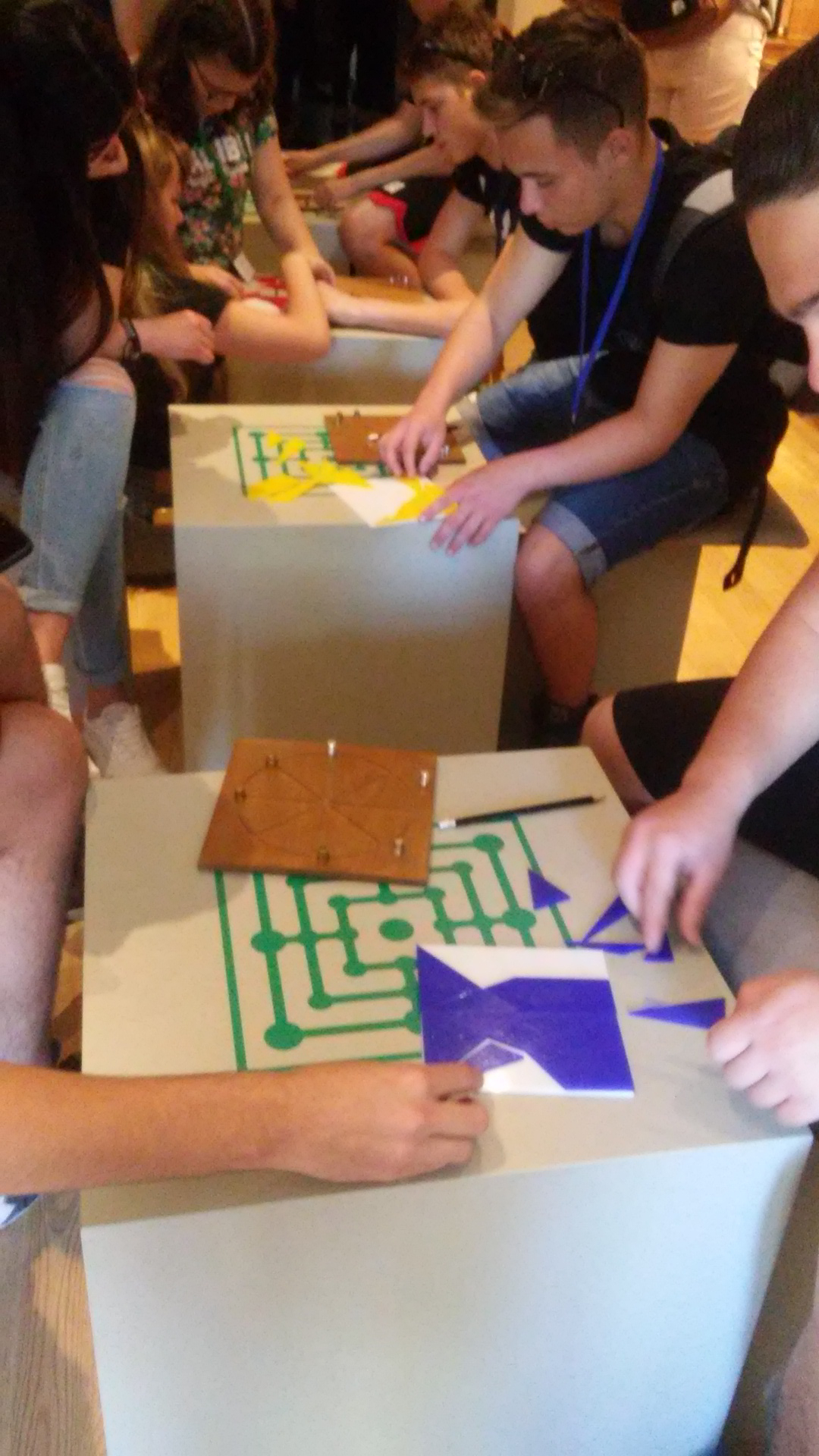 Tabla lusoria and
the first puzzle
(Ostomachion 
of Archimedes)
Theater
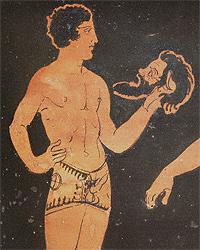 Ancient Greeks are famous for the tragedy (Aischylos, Sophocles, Euripides),
and the comedy (Aristophanes) 
Drama was a means of political debate and psychotherapy
Rich people paid poor people tickets to watch theater
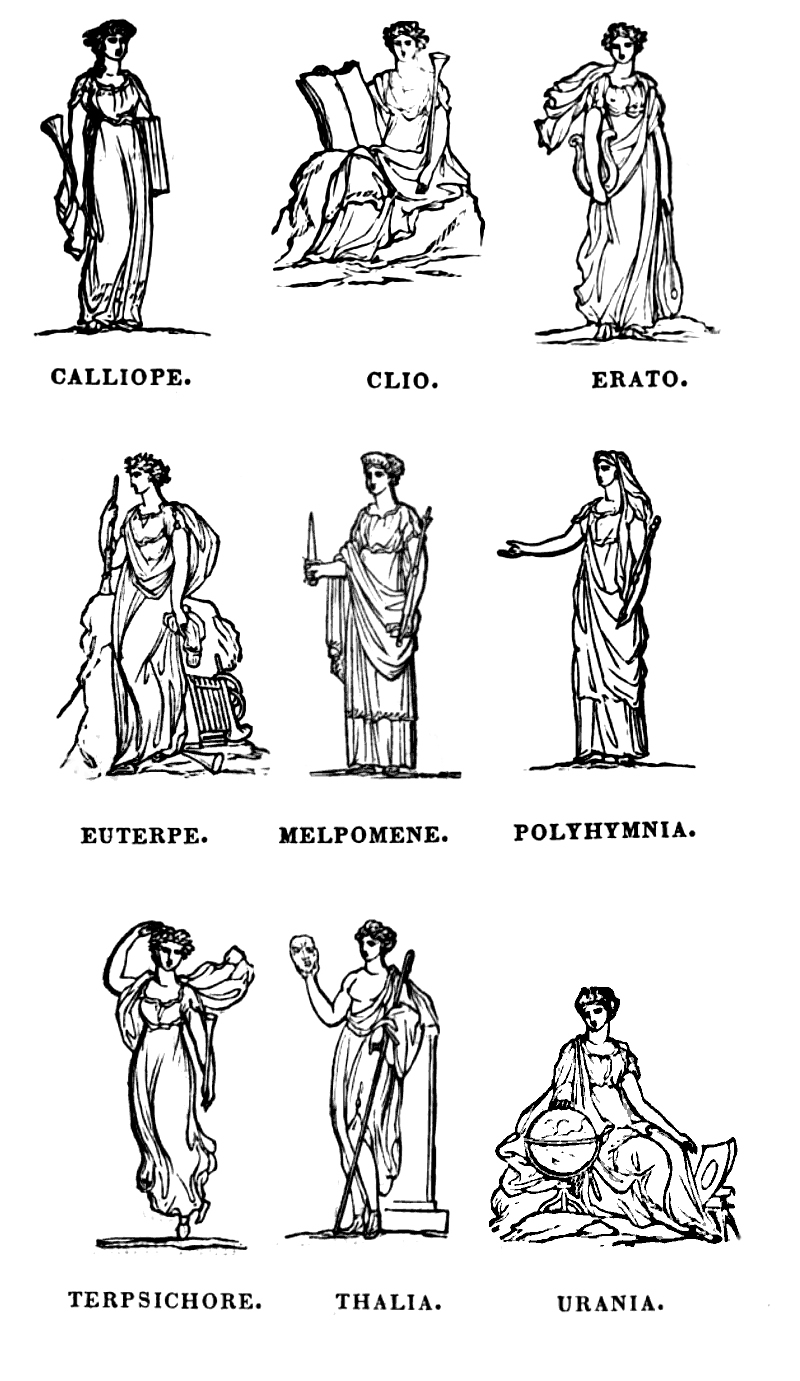 POETRY and MUSIC
The 9 Muses inspired artists who recited poetry with music 

Hymn to Muse Calliope and Apollo
Mythology
The Olympian Gods and demigods (eg. Hercules)

The poems of Homer (Iliad,Odyssey)
The fairy-tales of Aesop
Feasts
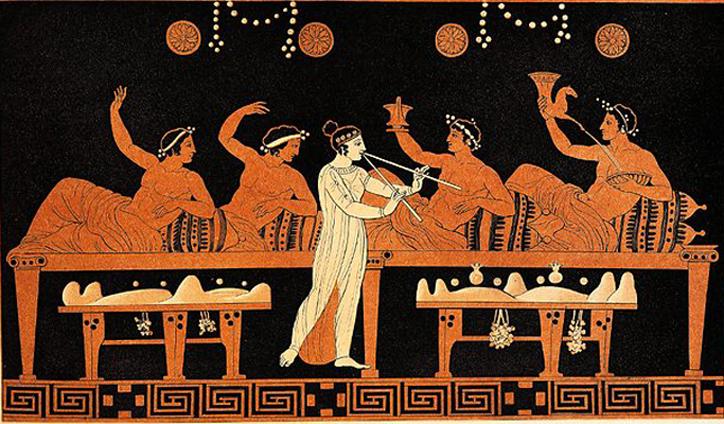 Feasts were given mostly to honor gods by

Eating and Drinking 
Singing
Dancing
part of a banquet that took place after the meal, 
when drinking for pleasure was accompanied by 
music
dancing 
recitals 
philosophical conversation.
Symposium
(drinking together)
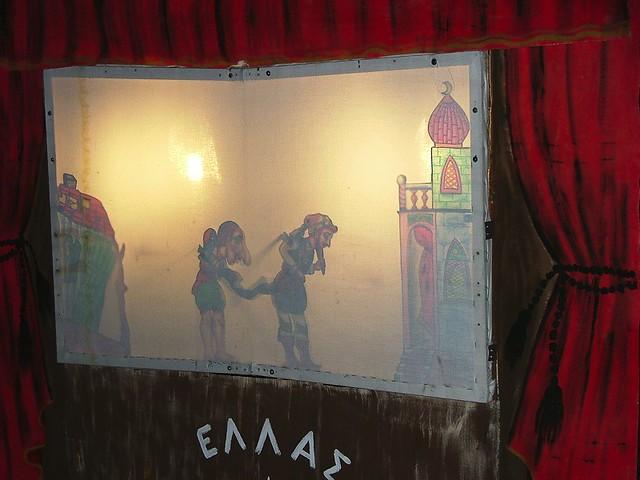 During the European Renaissance and Enlightenment
Greece was under the Ottoman occupation for 4 centuries (1453-1821)
Traditional and pop dances
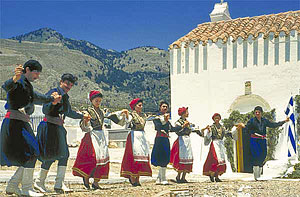 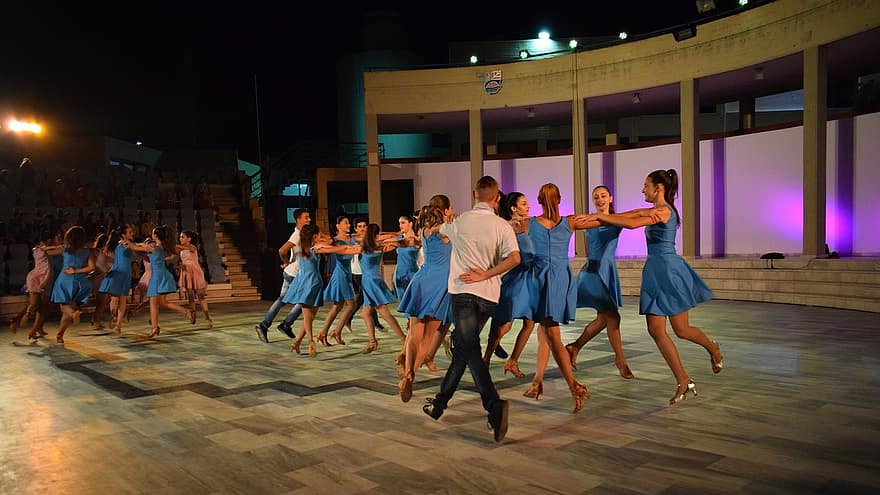